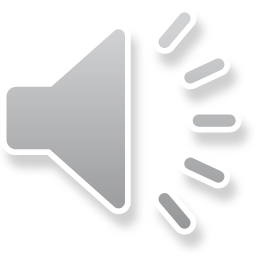 Higher 
Business Management

Question Paper - Overview
What this presentation covers
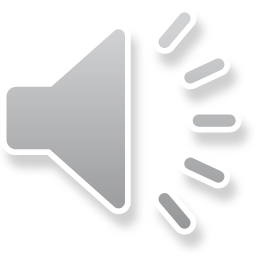 A look at an SQA Higher Business Management question paper in terms of:

duration
structure
content
command words
level of demand
Length
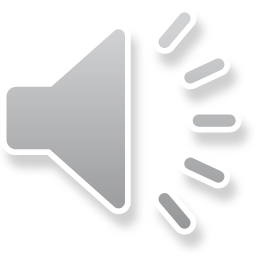 2 hours 45 minutes for 90 marks

If centres choose to use a shortened in-house assessment, a proportionate time allocation should be used.
If centres choose to split an in-house assessment, the level of demand becomes easier overall. 
It is generally accepted that 15 minutes of the time allocated is used for reading the case study.
Content
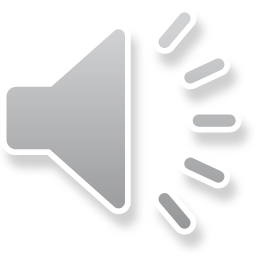 It will cover all five areas of study:

Understanding Business	
Marketing
Operations
People
Finance
Structure
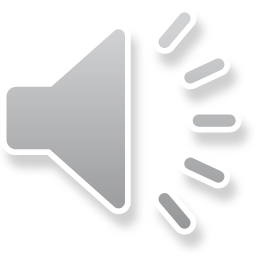 Section 1
1 case study 
with 30 marks worth of questions
can cover any of the areas of study
questions can range from 1 mark to 8 marks
Section 2
4 questions, each worth 15 marks
can cover one area of study, or be integrated
questions can range from 1 mark to 8 marks
Common command words
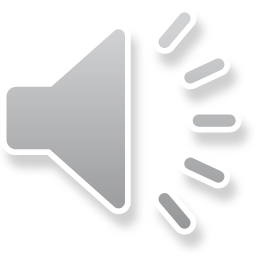 Level of demand
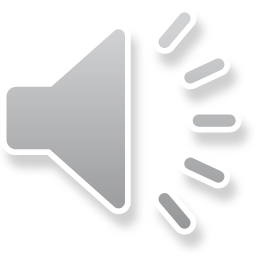 What dictates the level of demand?
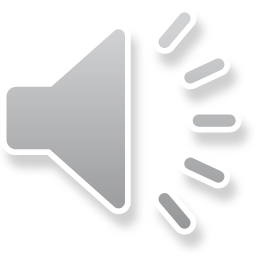 Level of demand of a question is determined by a variety of factors:

question wording
command word used 
number of marks allocated
specificity of the question
topic covered
number of possible answers
Changing the level of demand: 
question wording
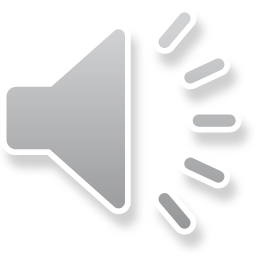 Sometimes the question itself dictates how many points are needed. For example:
Describe 3 features of strategic decisions (3) (need 3 features to gain full marks, no developments)
Describe features of strategic decisions (3) (must have at least 2 features; can have 3 features, or 2 features plus 1 development)
Describe a feature of strategic decisions (3) (need 1 feature plus 2 developments)
Changing the level of demand: command words
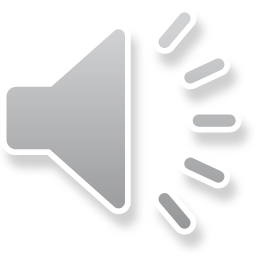 Changing the command word
Starting question:
Describe methods of growth (3)

Can be made harder by asking:
Explain methods of growth (3)
Changing the level of demand:
mark allocations
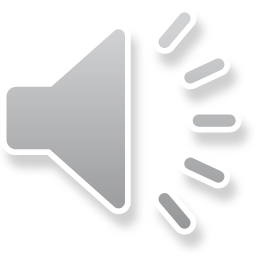 Changing the mark allocation
Starting question:
Describe methods of growth (3)

Can be made harder by asking:
Describe methods of growth (4)

Can be made harder by asking:
Describe methods of growth (2)
Changing the level of demand: specificity
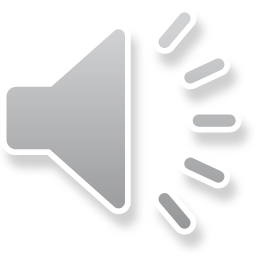 Specificity of question
Starting question:
Describe methods of growth (3)

Can be made harder by asking:
Describe methods of growth suitable for a charity (3)
OR
Describe 3 methods of growth (3)
Changing the level of demand: topics
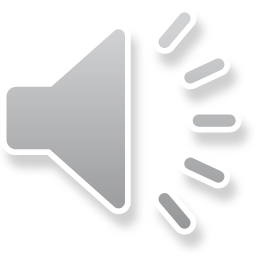 Topic covered
Starting question:
Describe pricing strategies (3)

Can be made harder by asking:
Describe the role of technology in the marketing department (3)
Question paper – level of demand: number of possibilities
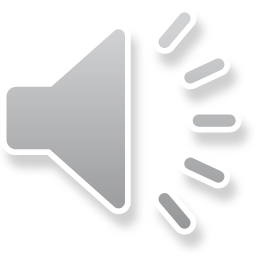 Number of possible answers
Starting question:
Describe sources of finance (3)

Can be made harder by asking:
Describe sectors of industry (3)
Understanding Standards
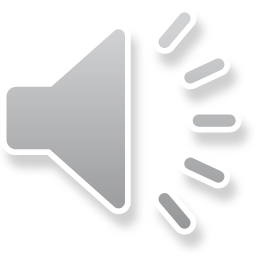 Further information on marking and examples of candidate work can be found on the SQA Understanding Standards website:

https://www.understandingstandards.org.uk/Subjects/BusinessManagement
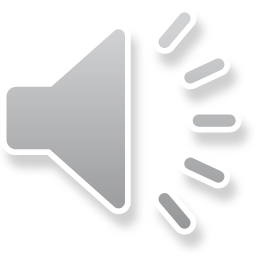